What helps us grow healthy and happy?
What are the good things in life?
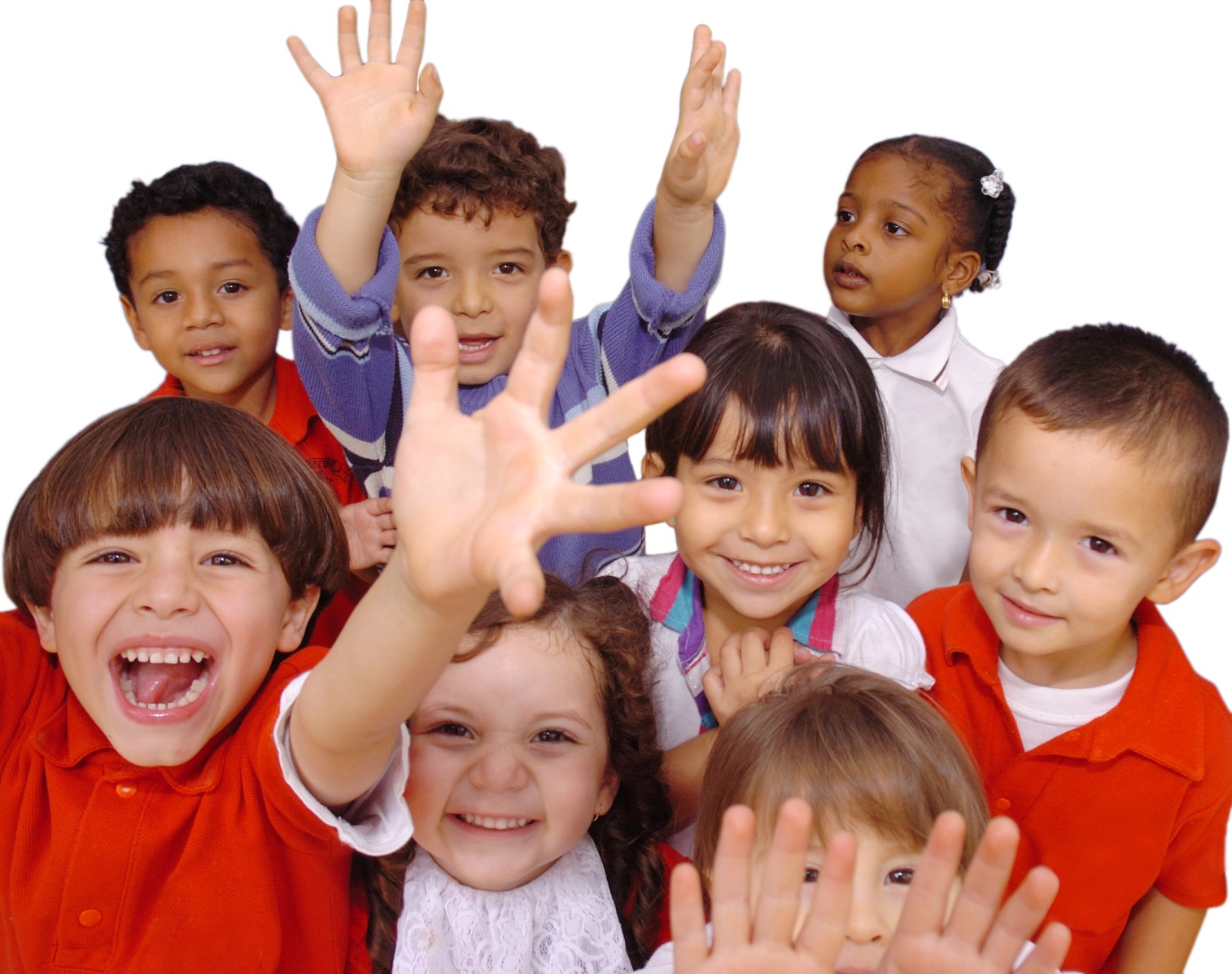 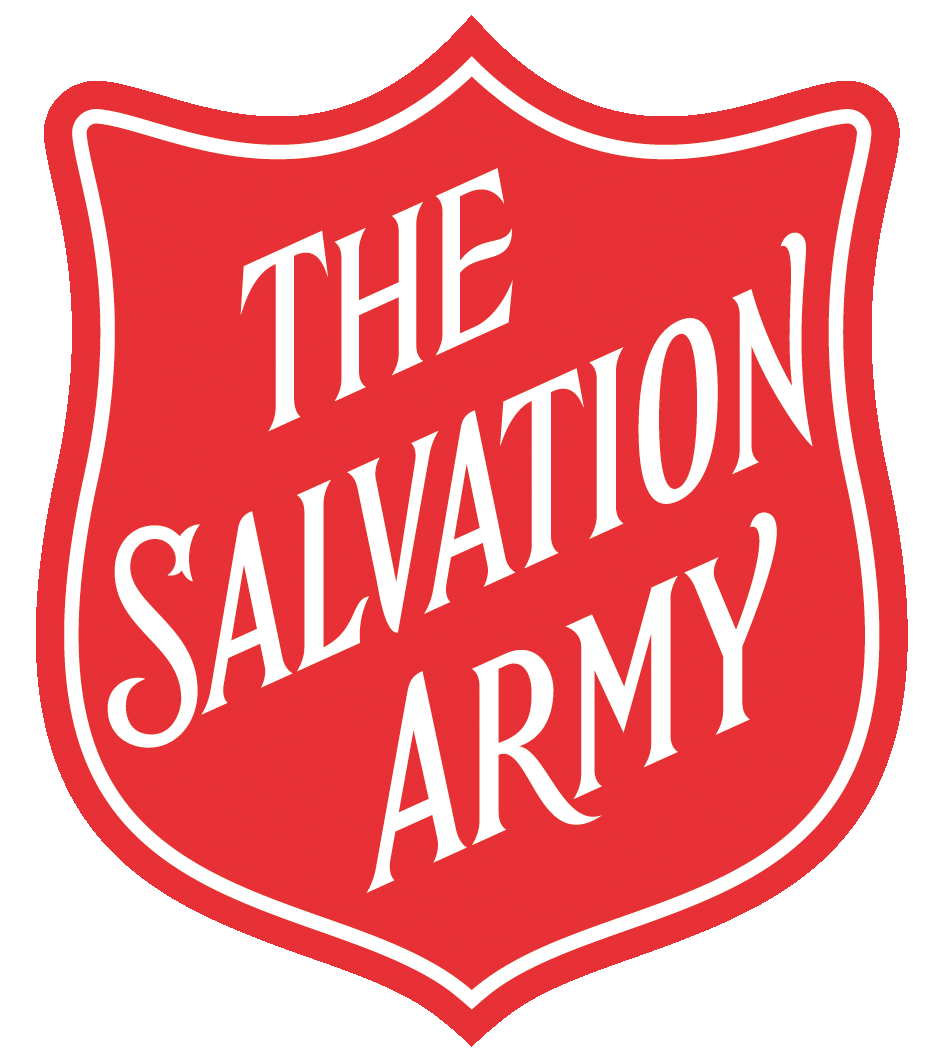 www.salvationarmy.org.uk/schools
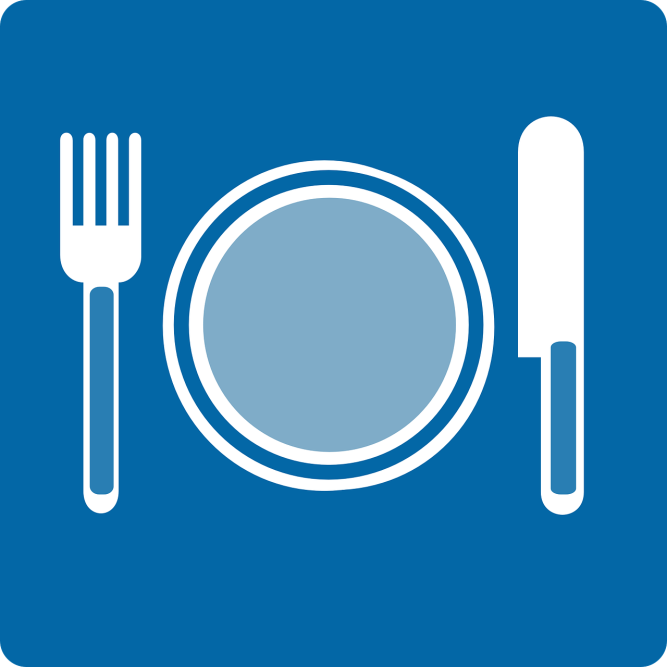 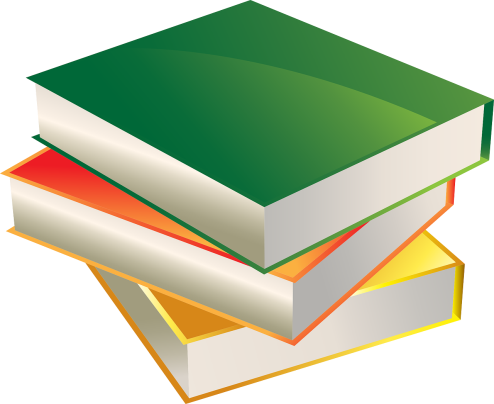 food
school
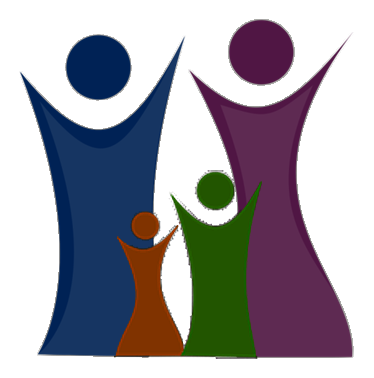 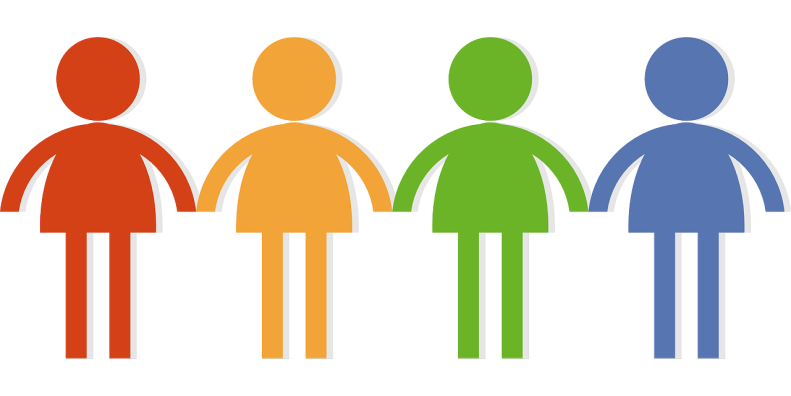 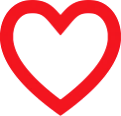 family
friends
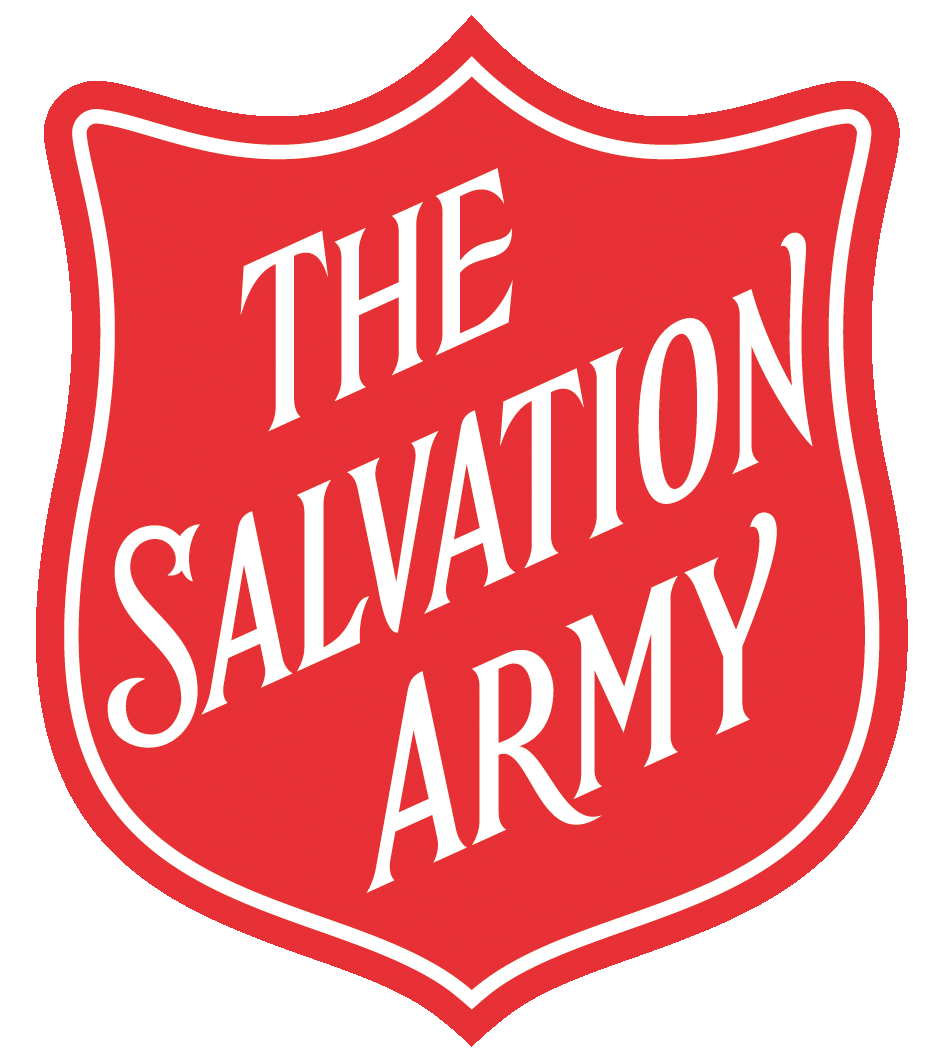 Sometimes they can make us sad
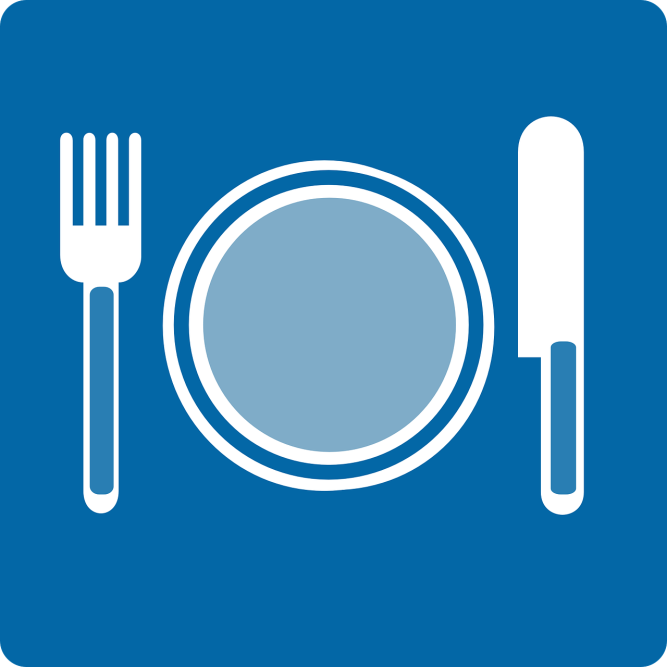 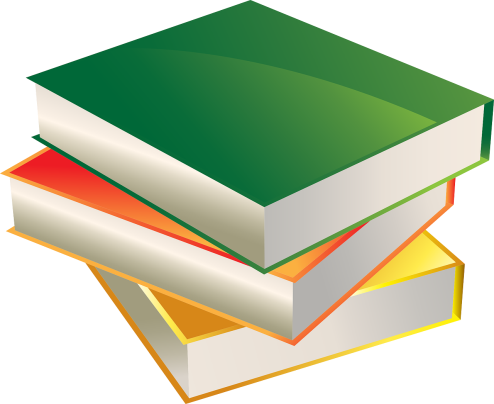 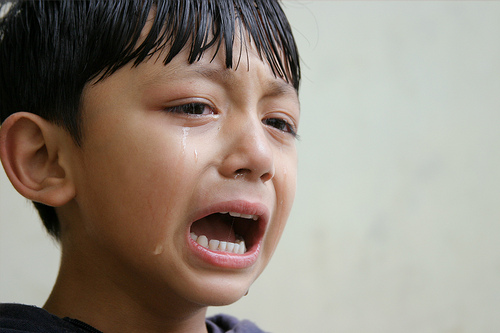 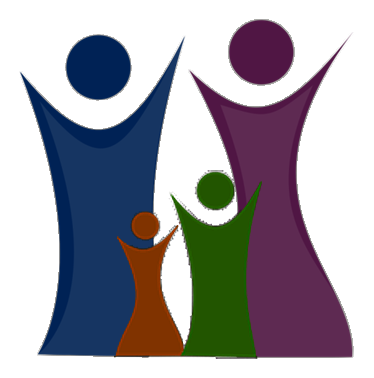 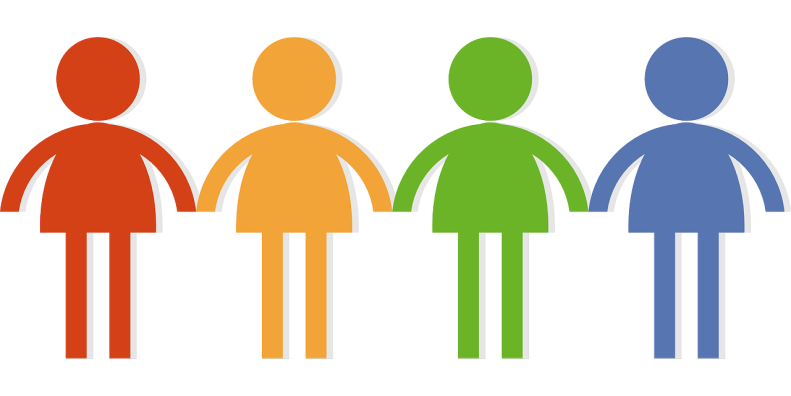 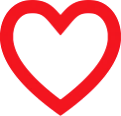 They can help us to grow and be happy
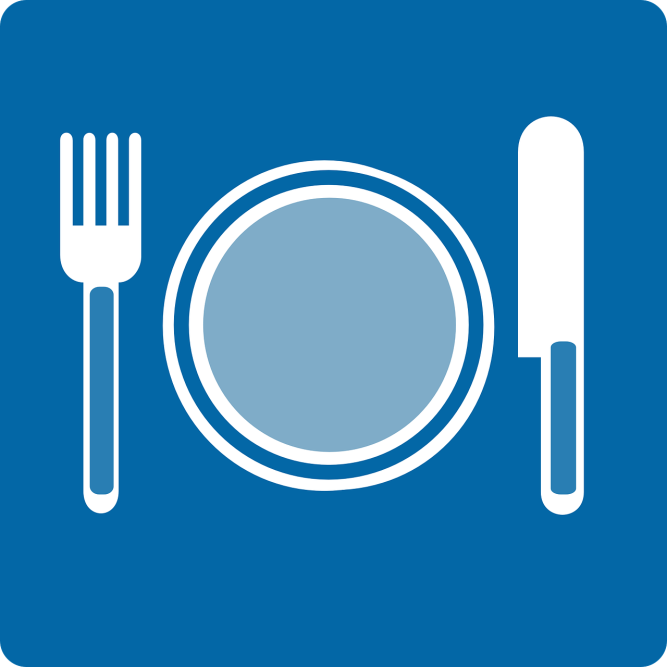 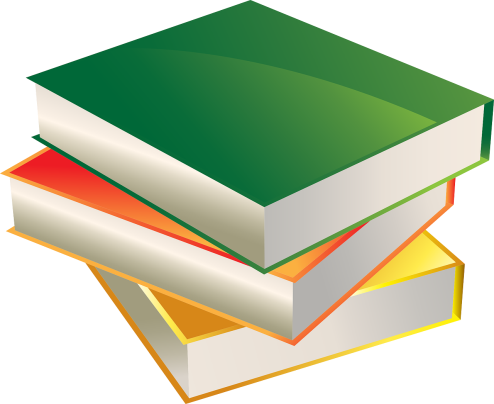 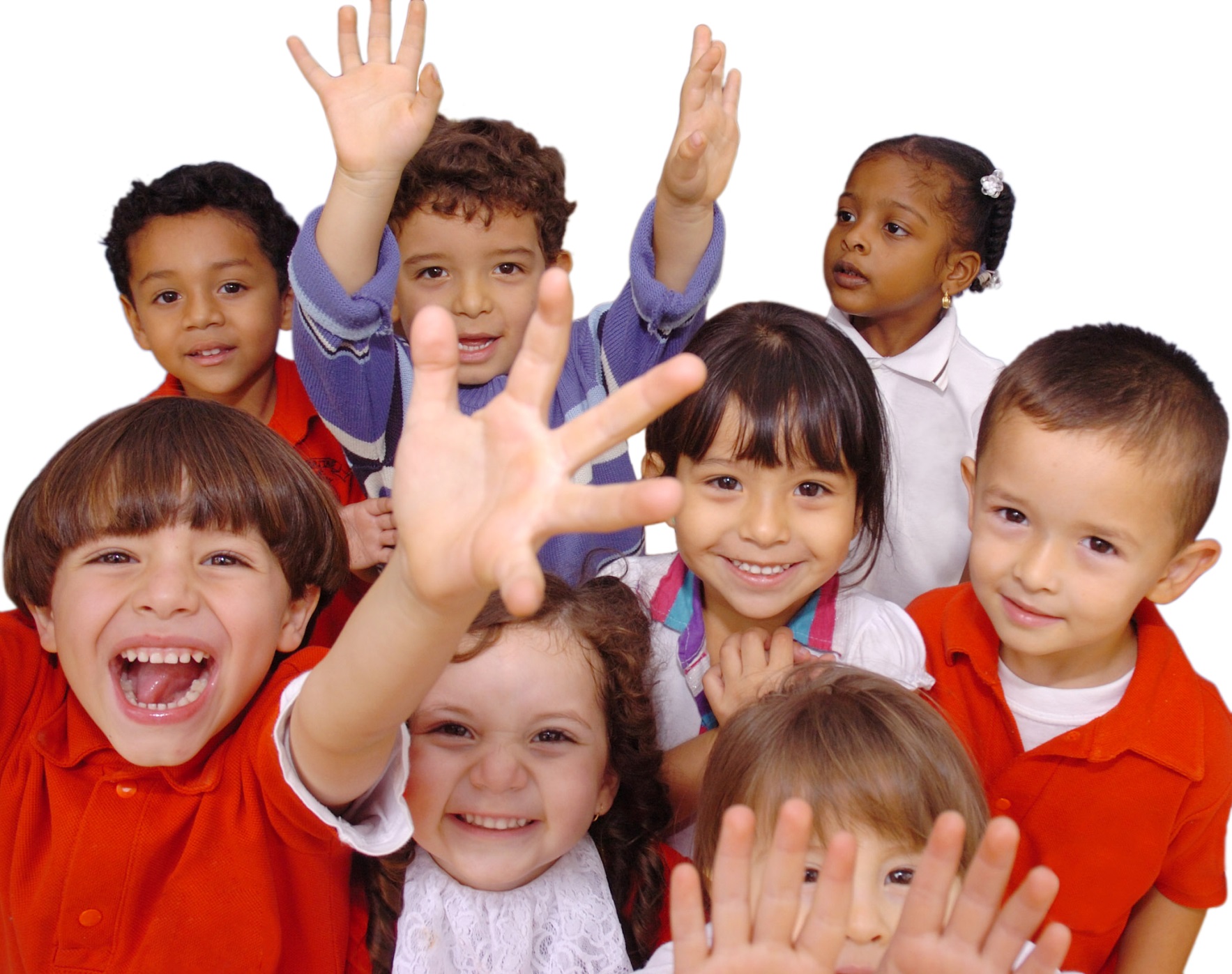 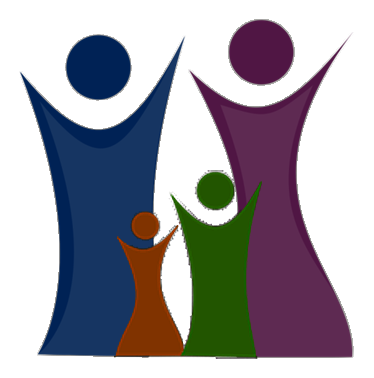 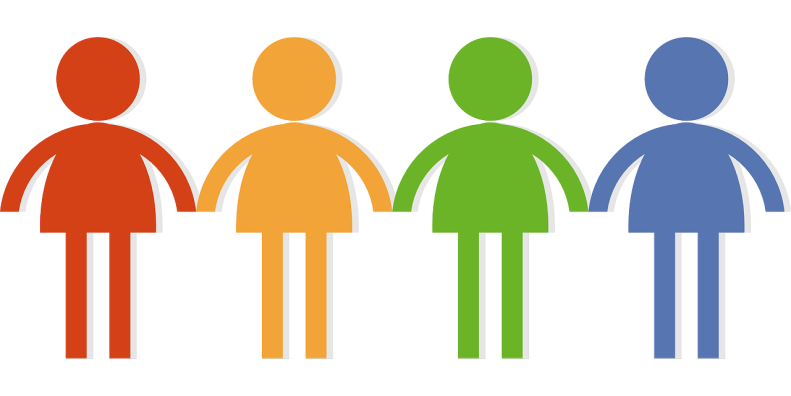 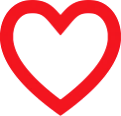 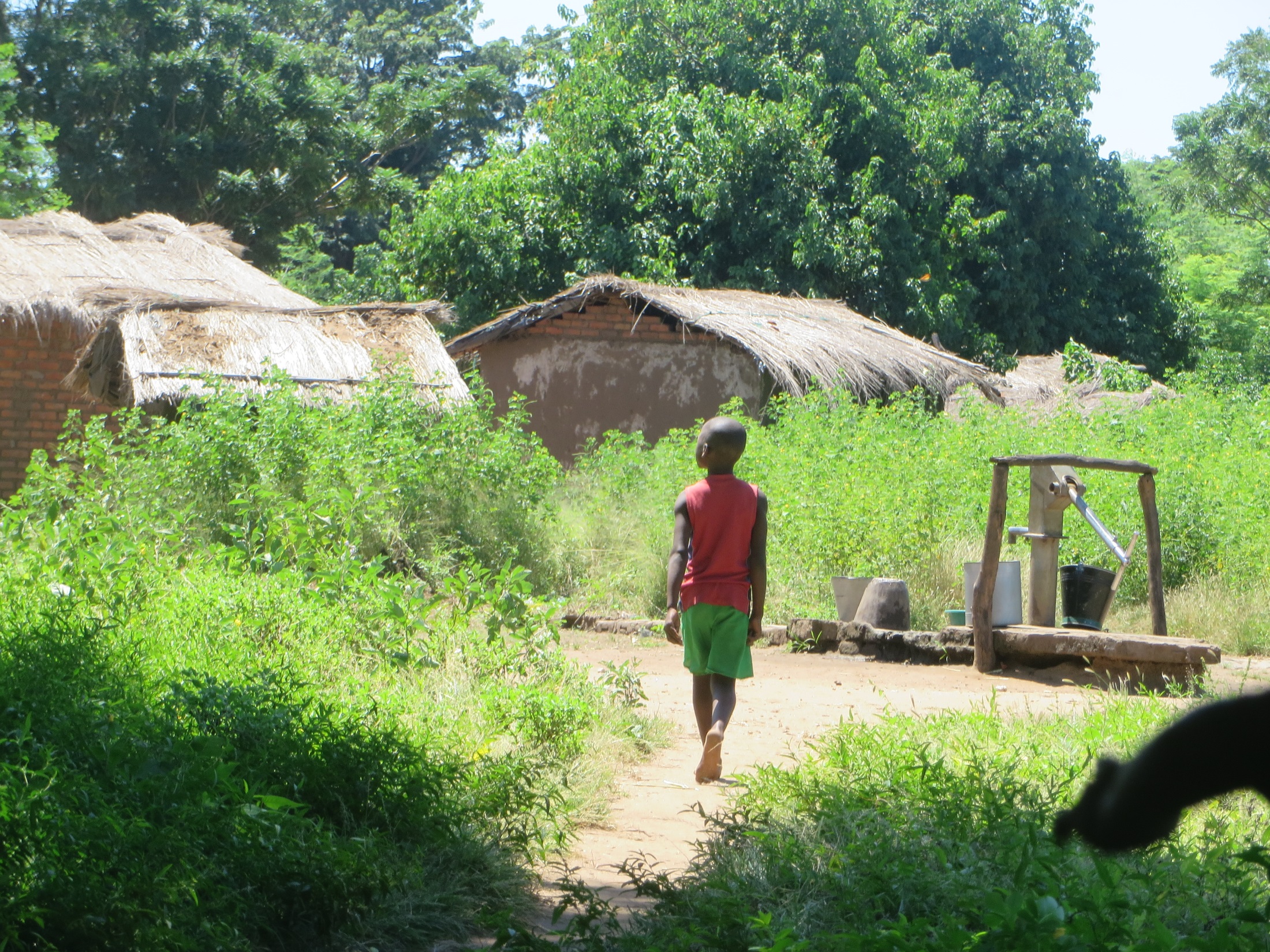 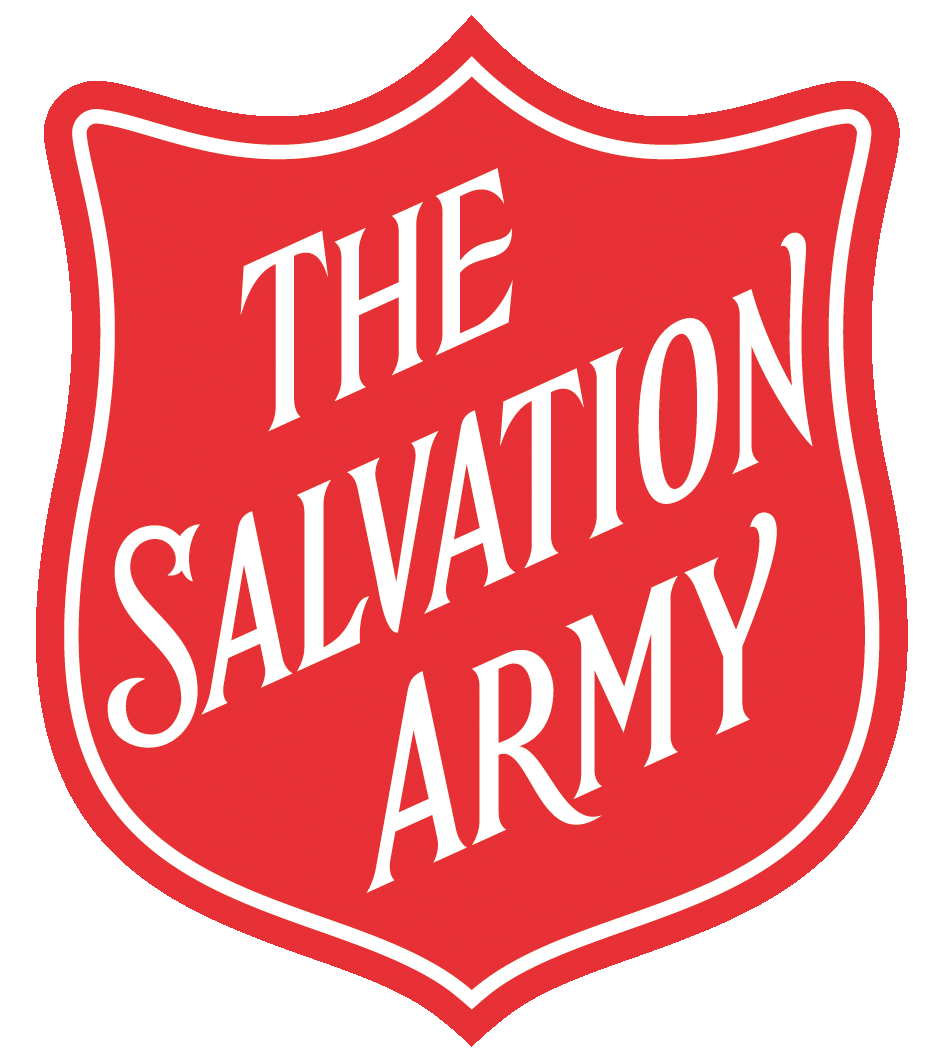 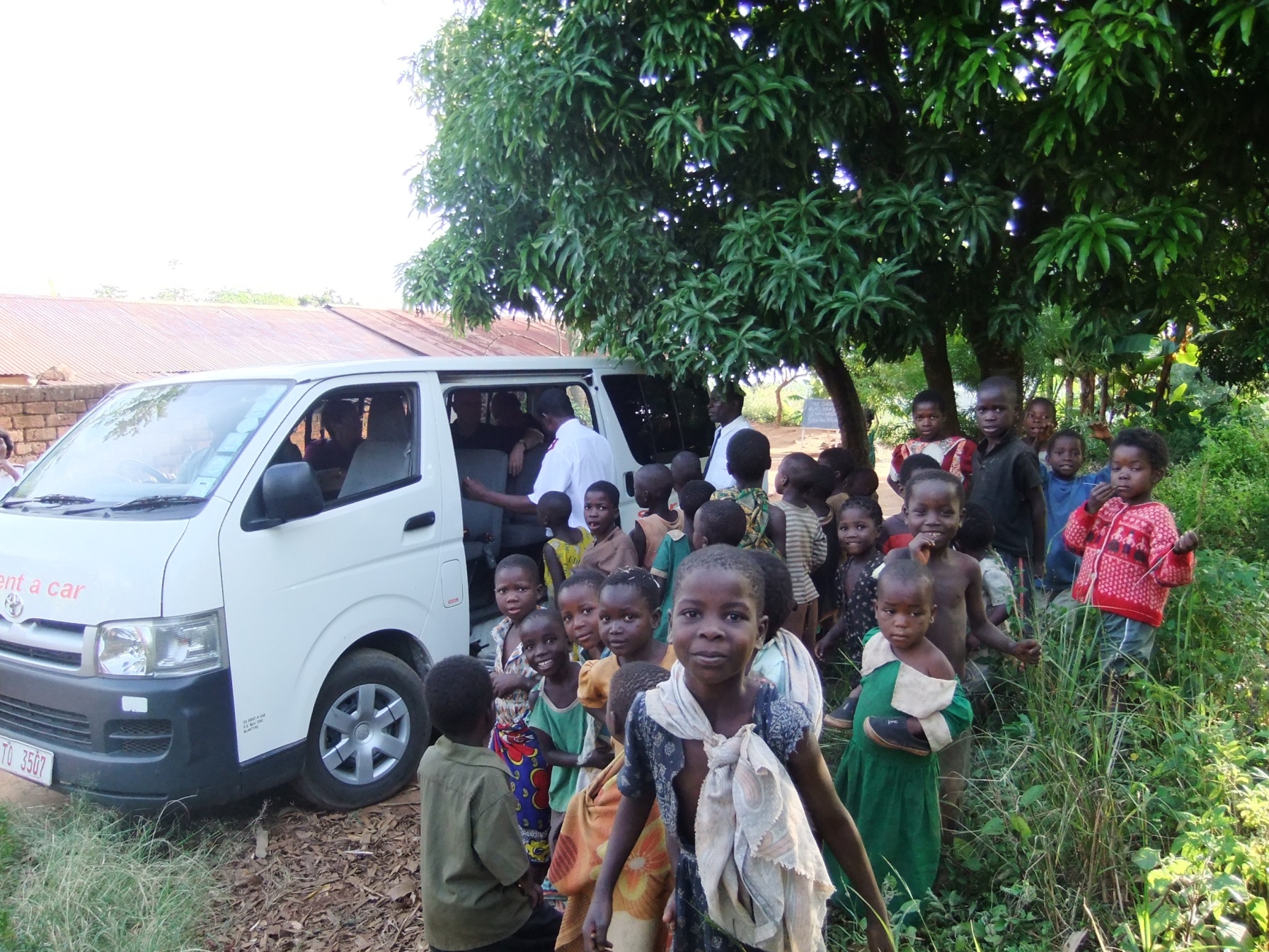 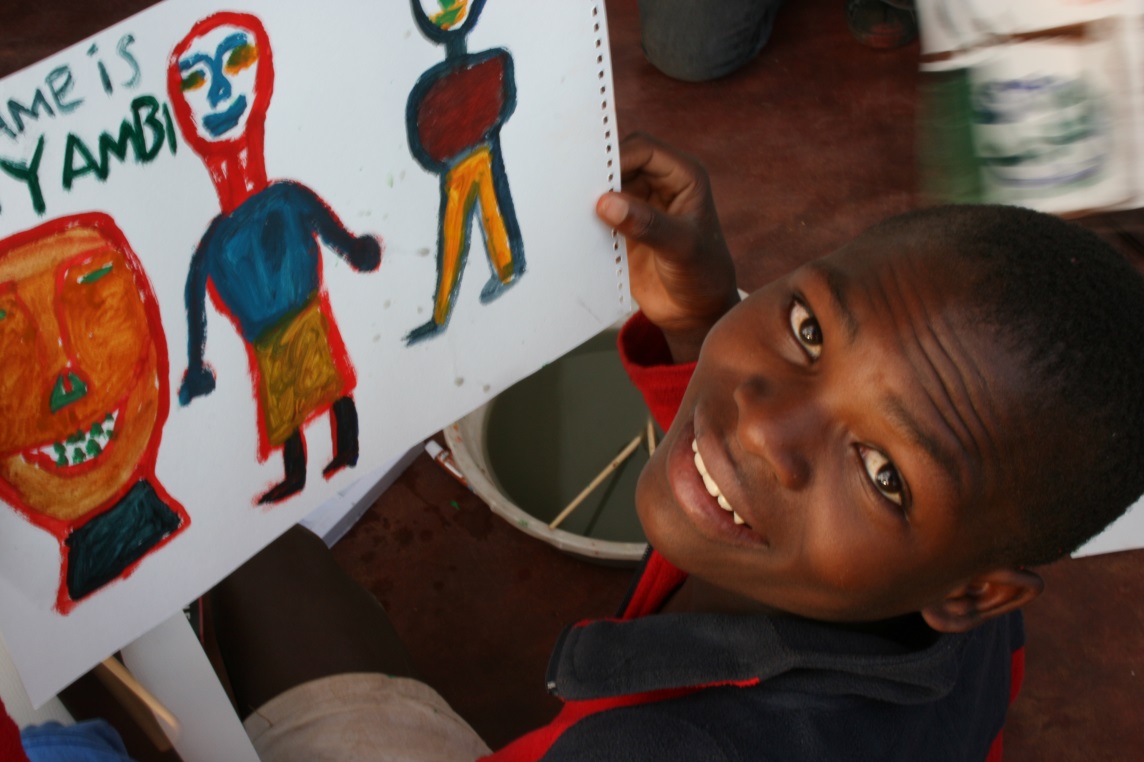 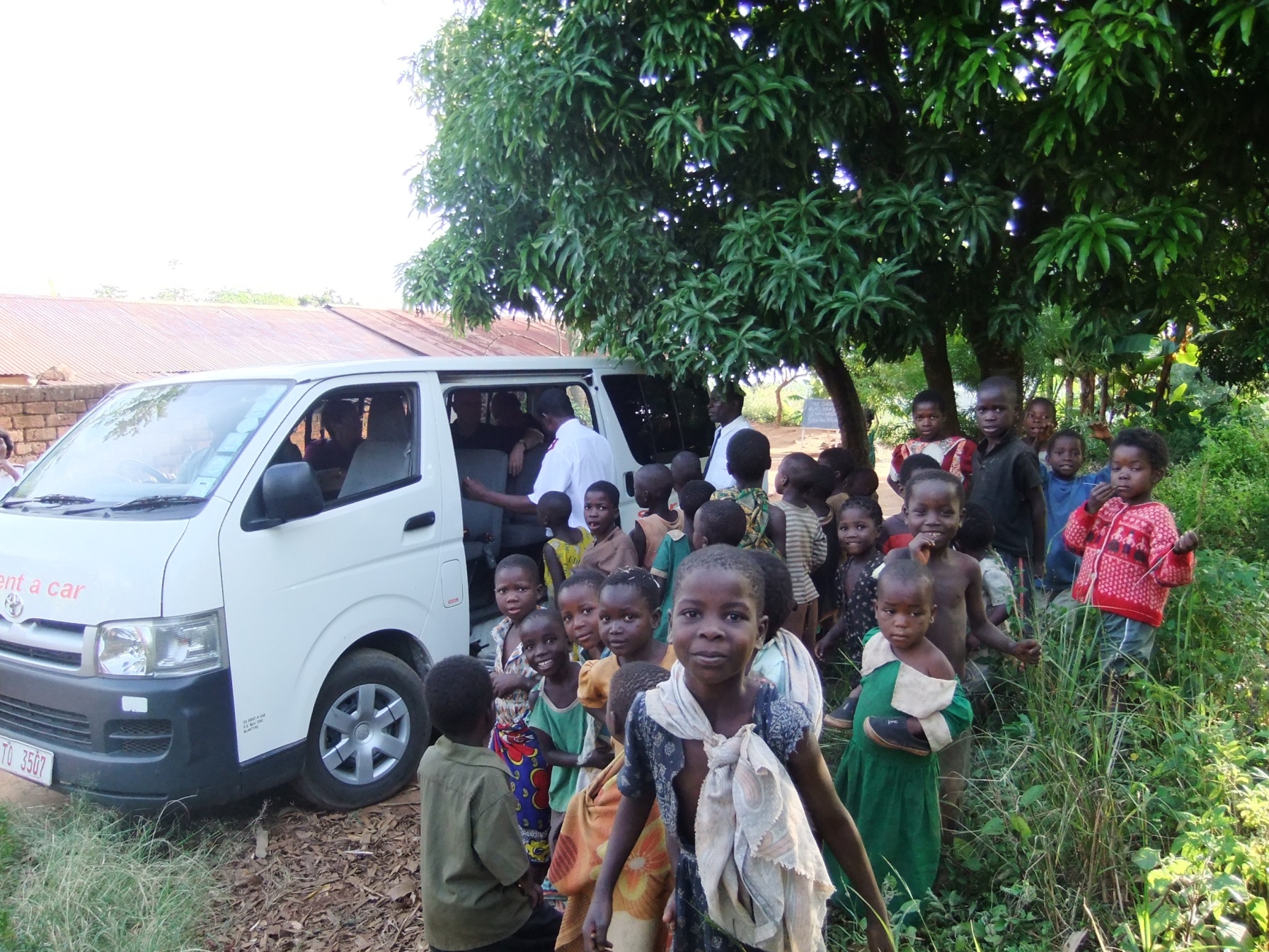 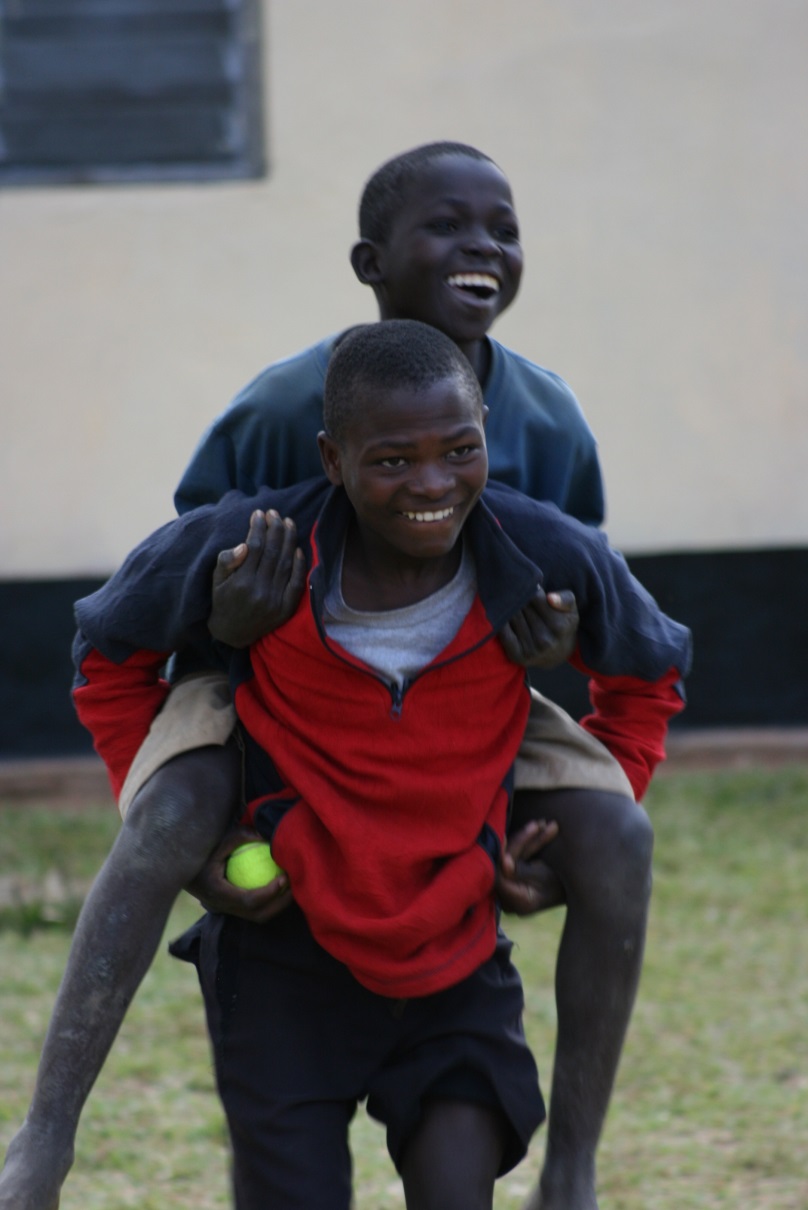 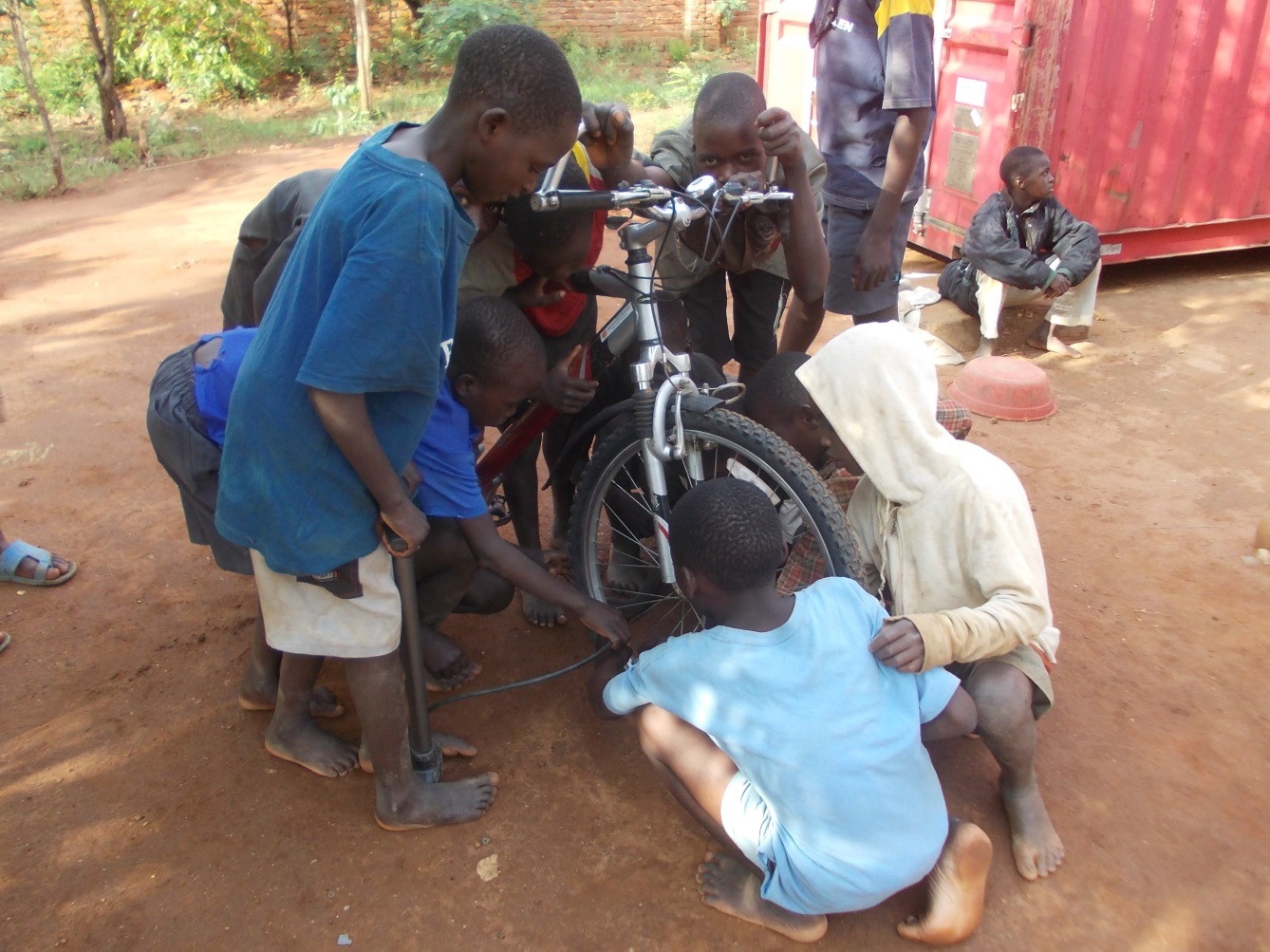 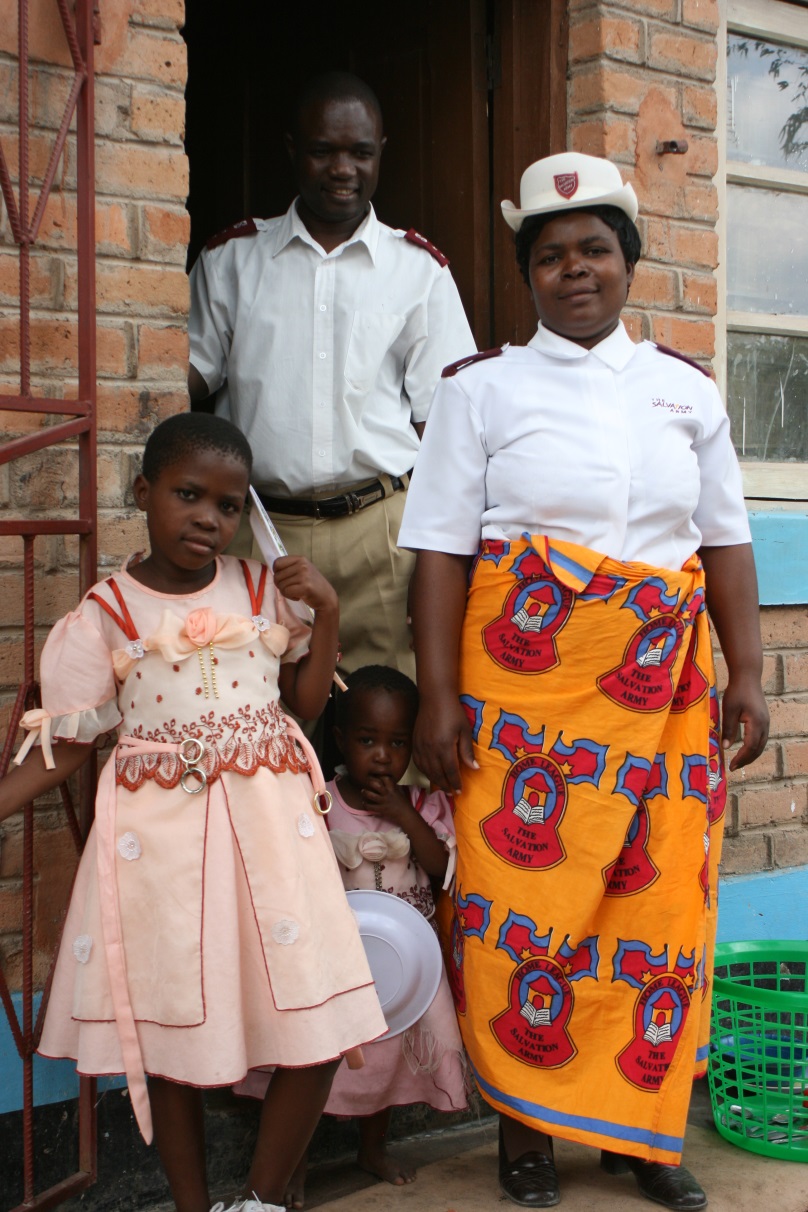 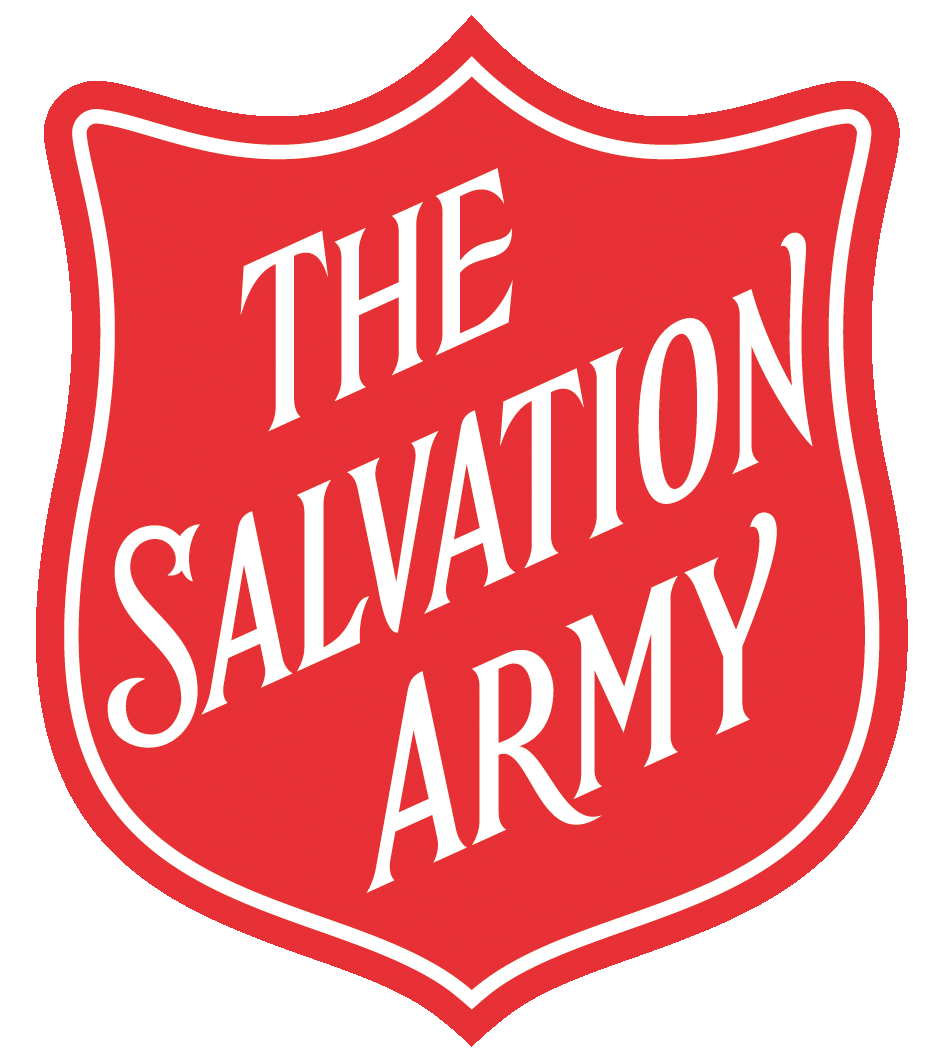 Meet Kumbukani
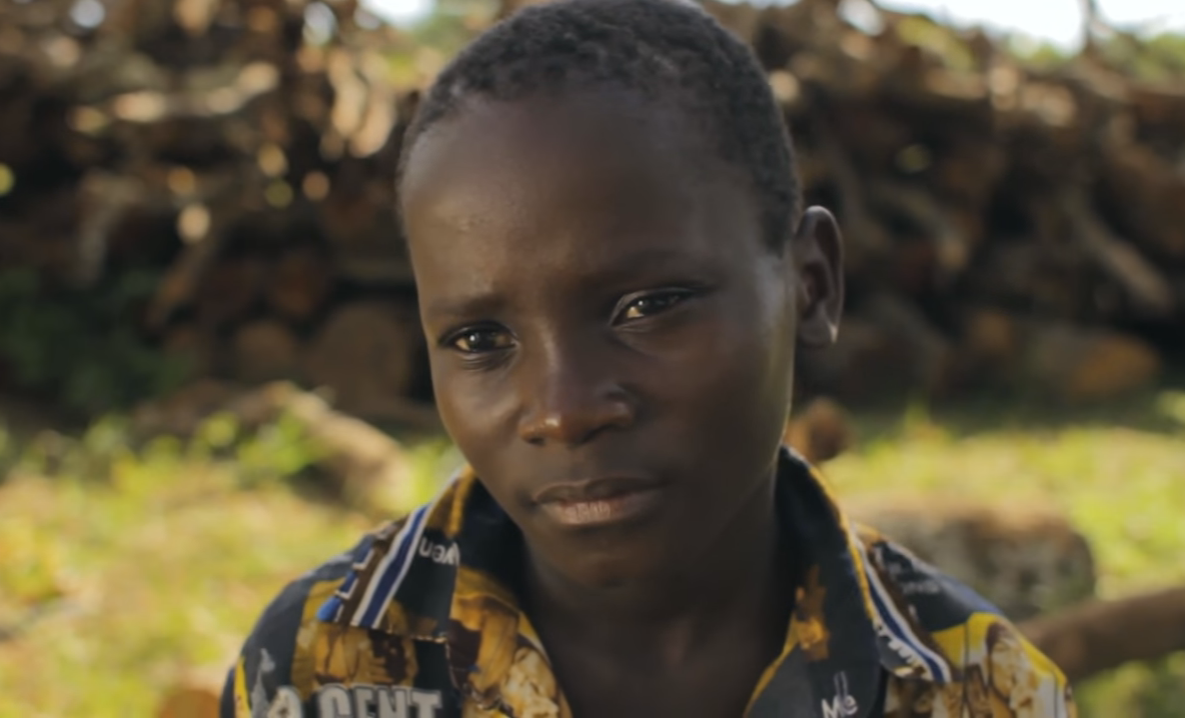 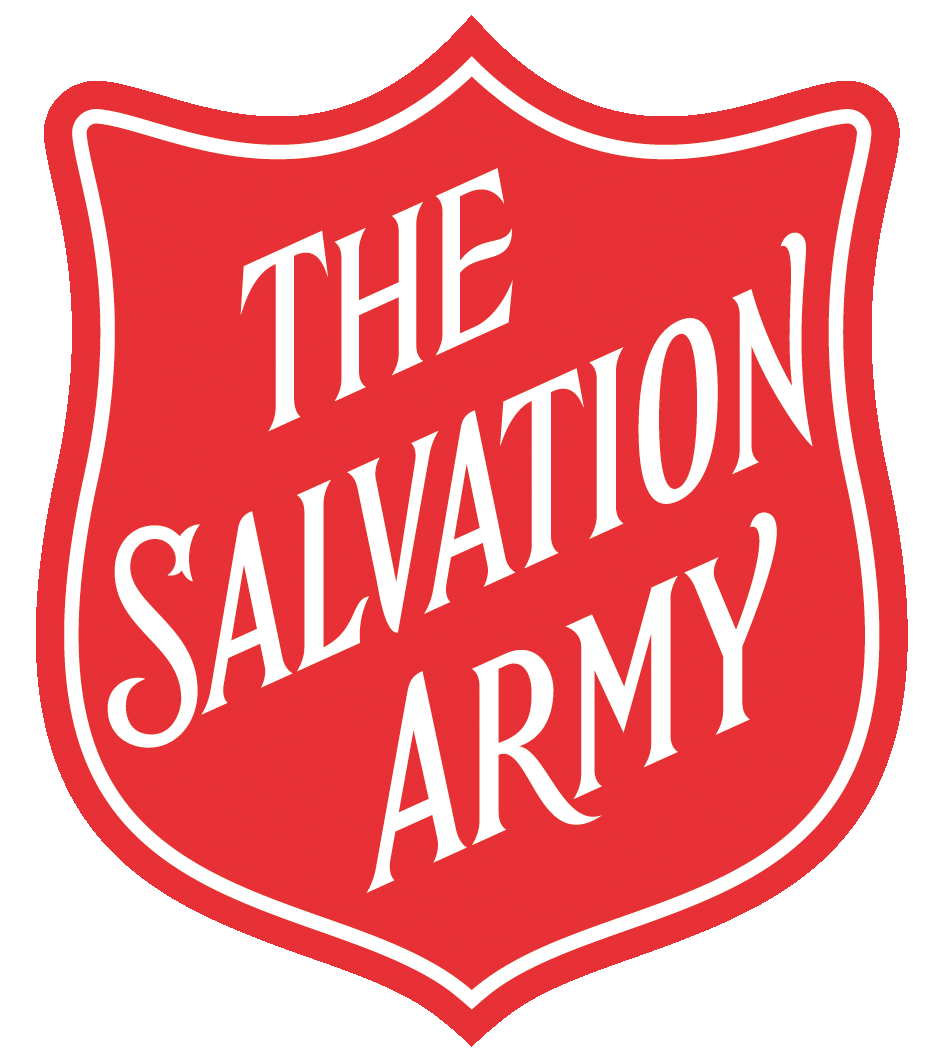 www.salvationarmy.org.uk/change4change
www.youtube.com/watch?v=IsWDAAJdIv4
I come to give life
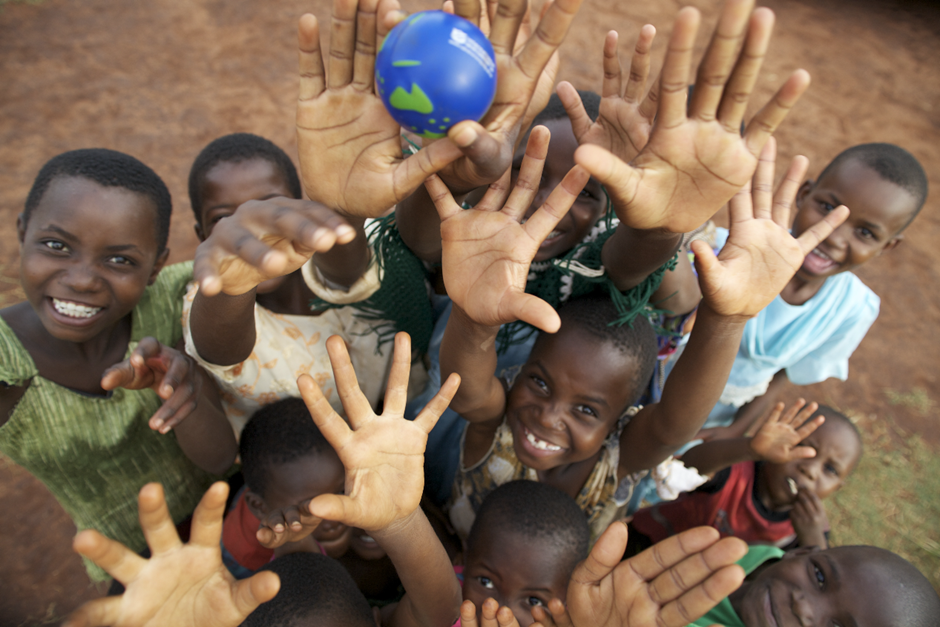 Life that is full and good
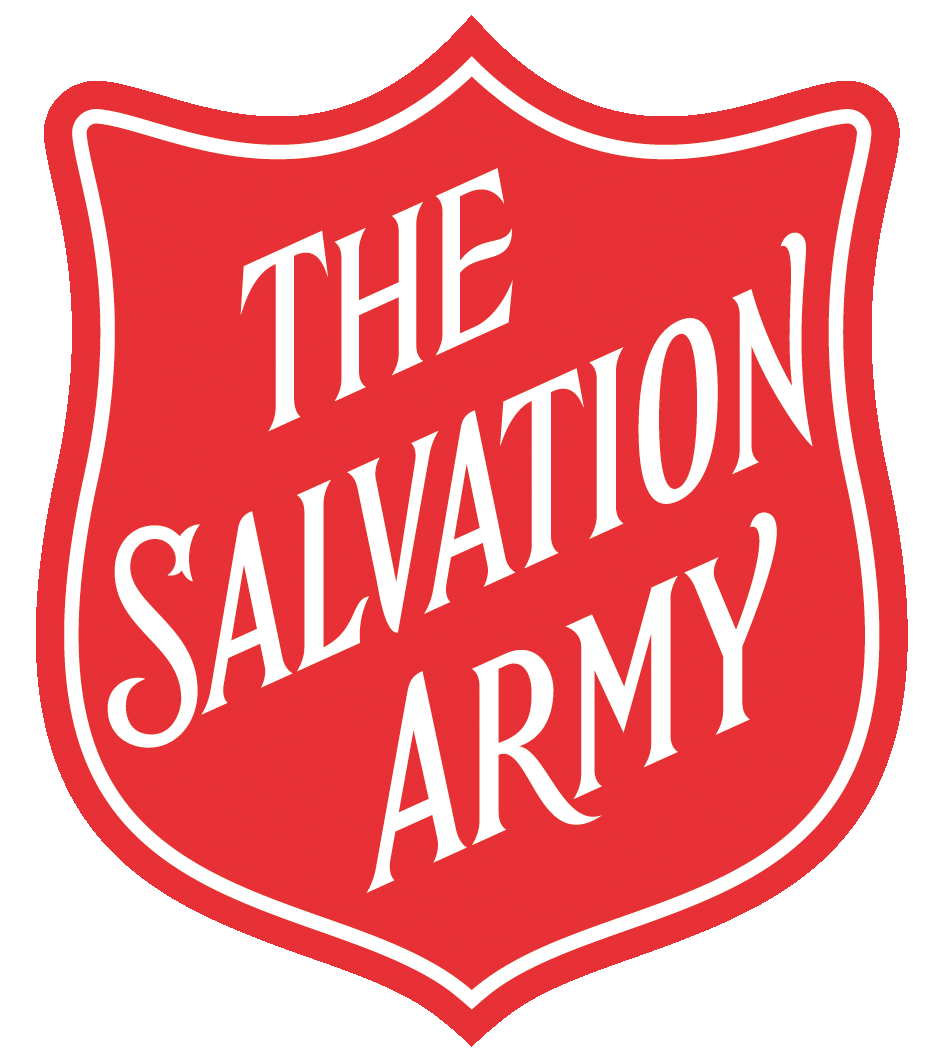 John 10:10 ERV
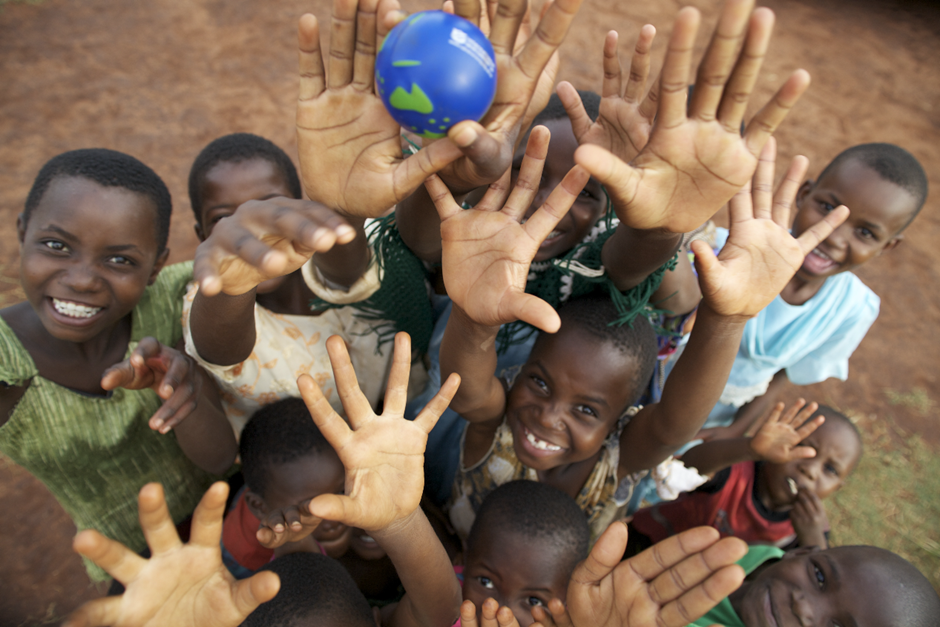 school
food
friends
family
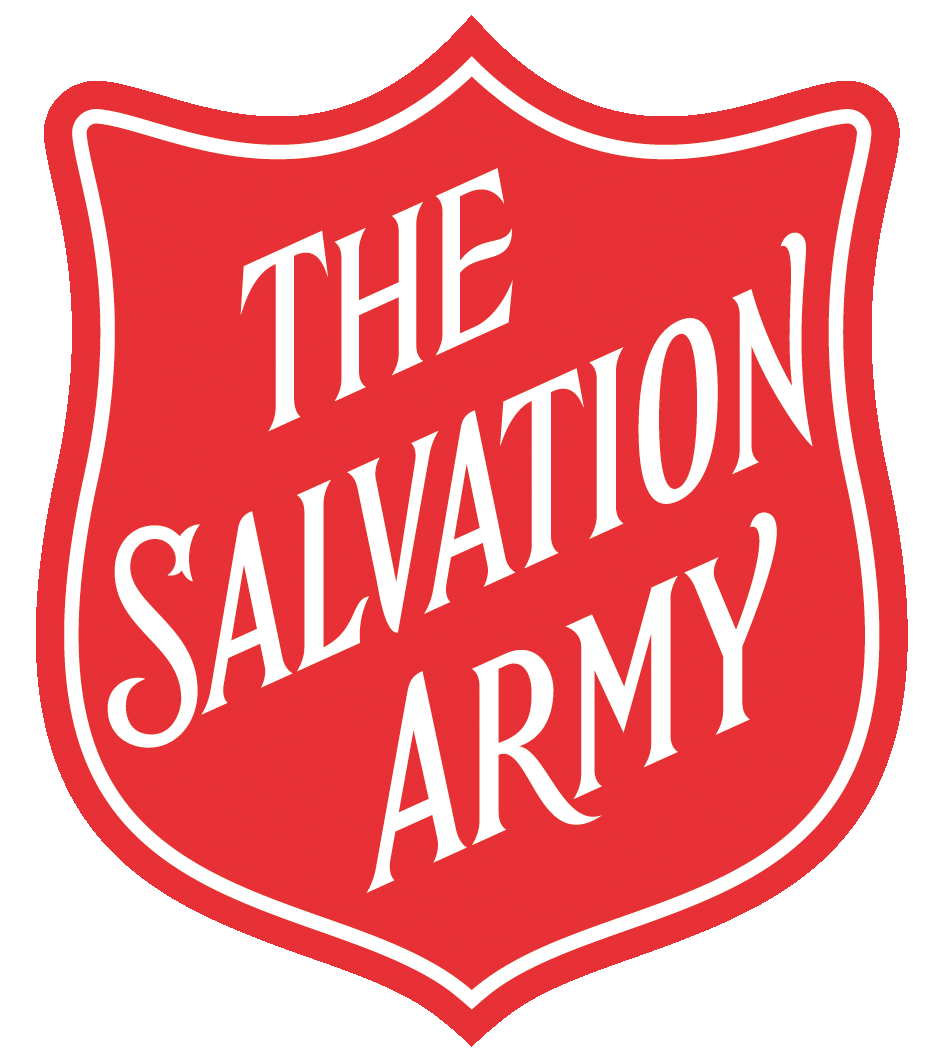 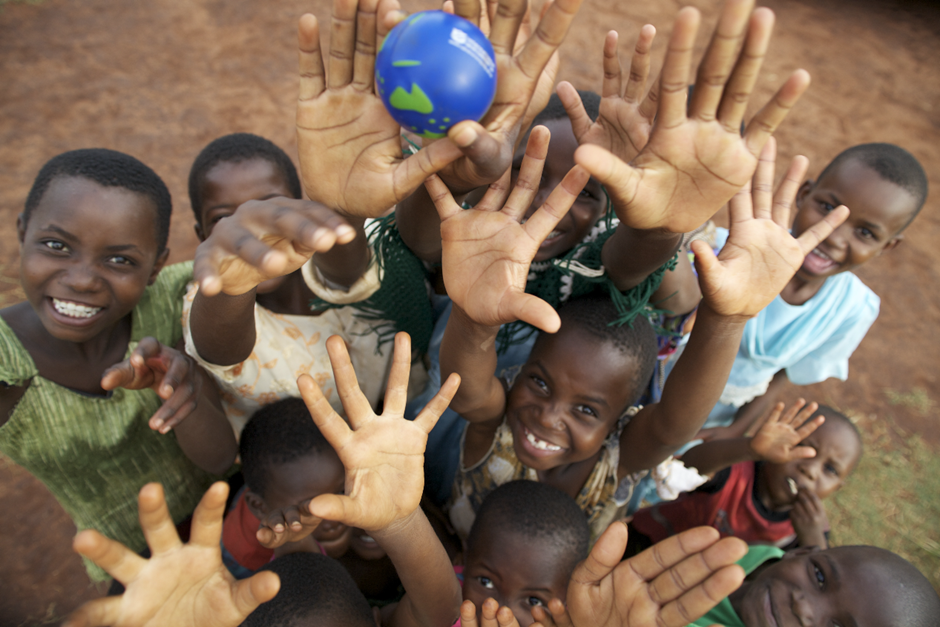 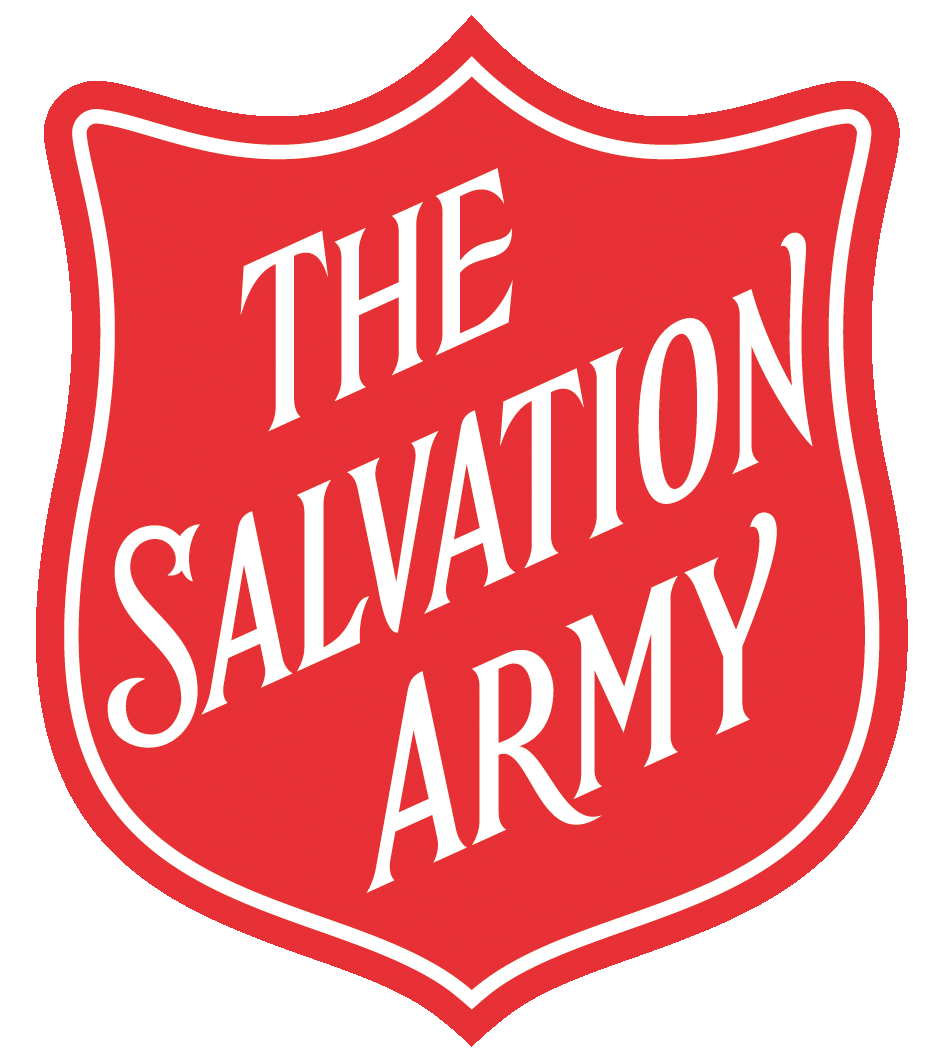 www.salvationarmy.org.uk/schools